North Point Government Primary School 60 th Anniversary Open Day
Date: 24th May, 2014
Venue: NPGPS
Invitation cards
Opening Ceremony
NPGPS was opened on…
Blessings from friendly schools and guests.
Opening Ceremony
The hosts
The inauguration speech by our Principal, Miss Tang.
Our honourable guests…
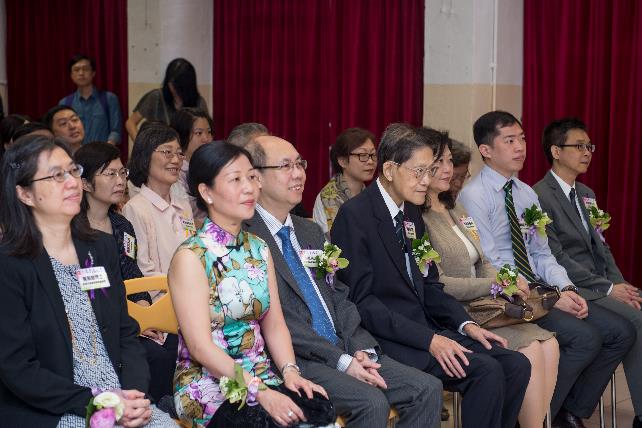 The student hosts
The alumni band started the show.
Our school choir
Our school orchestra
The choir performed with the school orchestra.
Dancing performance by the school dancing team.
A teaching demonstration by Mr. Lam.
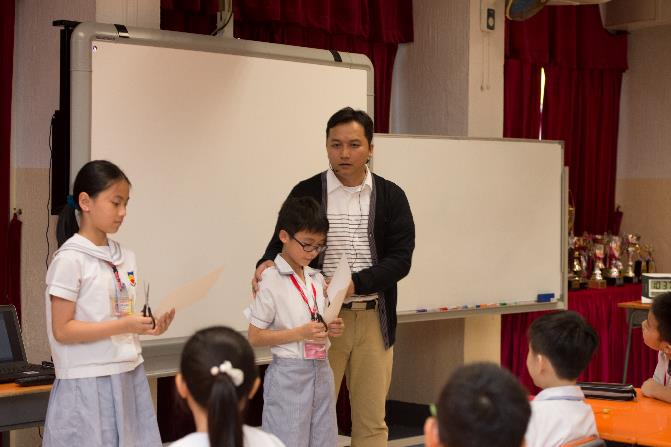 Displays of pupils’ artwork.
Displays of pupils’ writing works.
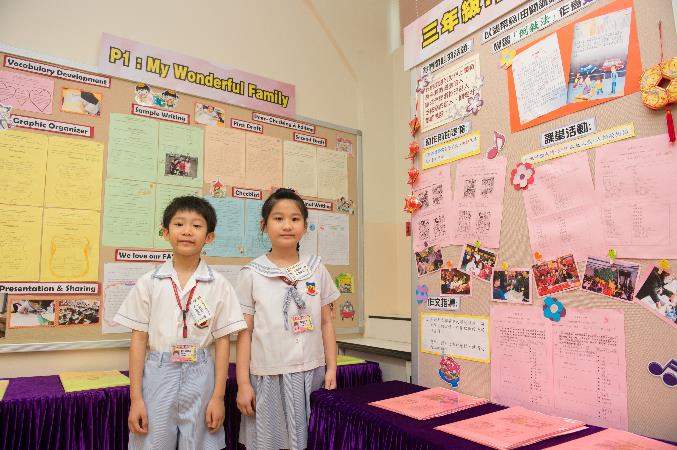 Photo-taking area of the school uniform changes.
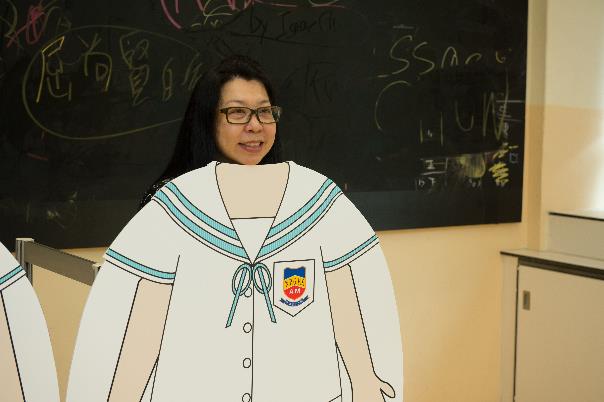 Charity sale for the NPGPS Alumni
The game booths at the playground.
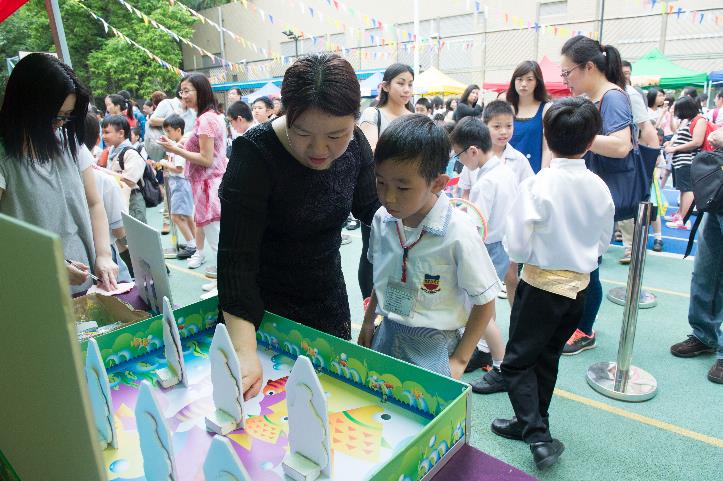 Display of pupils’ achievements.
Thank you!